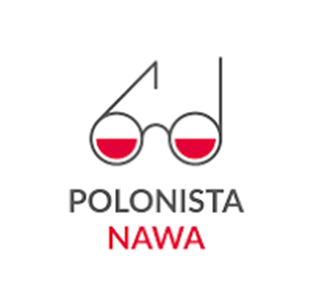 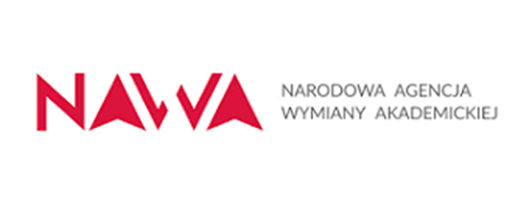 Алла кравчук, львівський національний унверситет імені Івана Франка
Новий посібник з польської мови для українського користувача.  Проблема керування родовим відмінком у польській мові 

Nowy poradnik z języka polskiego dla użytkownika ukraińskiego. Problem rekcji dopełniaczowej w języku polskim
Дослідницько-дидактичний проєкт
Взаємний трансфер „мовознавство – лінгводидактика”: сучасні нормативні проблеми синтаксису в польській літературній мові і в польській мові користувачів з першою українською мовою”, 
Фінансований Національним агентством академічного обміну 
в межах програми ПОЛОНІСТ
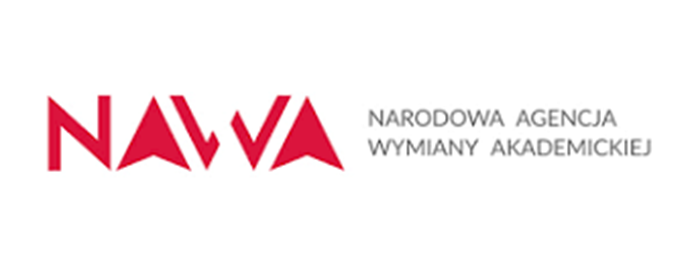 Projekt badawczo-dydaktyczny
„Wzajemny transfer „językoznawstwo – glottodydaktyka”: współczesne problemy normatywne składni w języku ogólnopolskim i w polszczyźnie użytkowników z pierwszym językiem ukraińskim”, 
finansowany przez Narodową Agencję  Wymiany Akademickiej w ramach 
    Programu POLONISTA
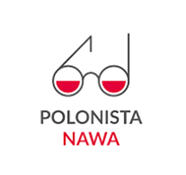 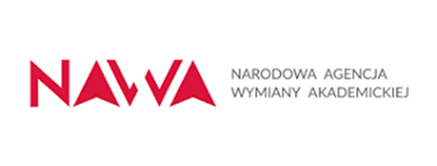 „Właściwe użycia składniowe polszczyzny. 
	Poradnik z ćwiczeniami nie tylko dla Ukraińców”
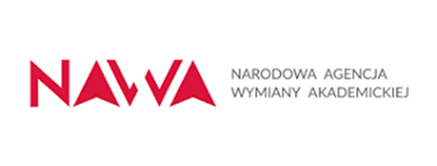 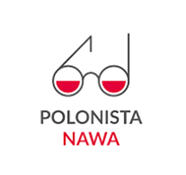 Структура підрозділів, присвячених керуванню кожного відмінка
Wprowadzenie (osobliwości przypadka)
Przykłady odmiennej rekcji w języku polskim i ukraińskim 
Dodatkowe komentarze
Ćwiczenia
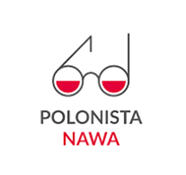 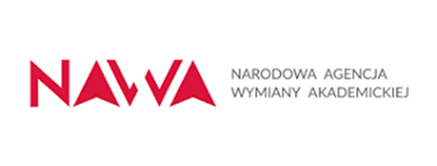 Керування – Rekcjа
Керування відмінком
Керування відмінком з прийменником 
( пол. керування прийменником з відмінком)
головний член – підрядний член
wyraz nadrzędny = nadrzędnik; wyraz podrzędny = podrzędnik
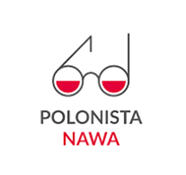 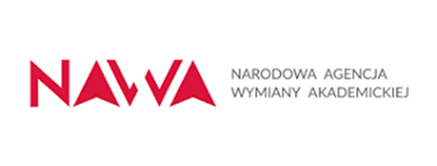 слово, яке вимагає відмінка чи відмінка з прийменником
Дієслова: szukać prawdy (kogo / czego) – шукати правду (кого / що)
Дієприслівники і дієприкметники – як дієслівні форми: szukając prawdy (kogo / czego) – шукаючи правду (кого / що), szukający prawdy (kogo / czego) – той, хто шукає правду (кого / що). 
Іменники: pomnik Kopernika (kogo / czego) – пам’ятник Копернику (komu / czemu).
Прикметники: dumny z siostry (kogo / czego) – гордий за сестру (kogo / co).
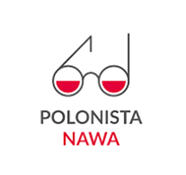 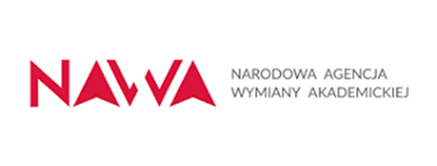 Прислівники, що походять від прикметників: agresywnie wobec (kogo) – так само як agresywny wobec (kogo) – агресивний / агресивно до (кого).
Займенники: coś (+ родовий відм.) ważnego – щось (+ називний відм.) важливе.
Прийменники: przeciw wrogowi (komu / czemu) – ukr. проти ворога (кого / чого).
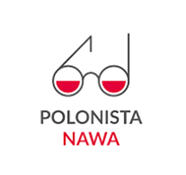 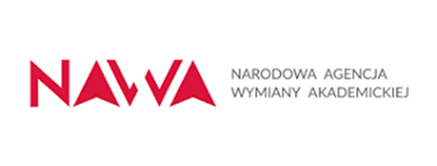 Українські відповідники родового відмінка:
знахідний
орудний
давальний 
місцевий
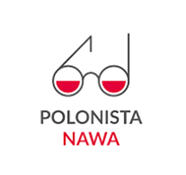 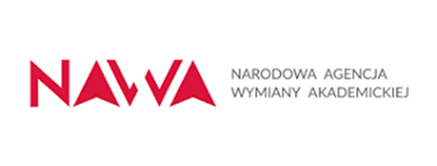 Знахідний відмінок без прийменника
uczyć się czego (matematyki) – вчити / вивчати що (математику),
słuchać czego (piosenek), kogo (mamy) – слухати що (пісні), кого (маму),
wypatrywać kogo (znajomej), czego (momentu) – виглядати кого (знайому), чекати на що (на [відповідний] момент), 
szukać czego (drogi), kogo (zaginionych) – шукати що (дорогу), кого (зниклих), 
używać czego (alkoholu) – вживати що (алкоголь),
bronić czego (Ukrainy), kogo (kobiety) – захищати що (Україну), кого (жінку),
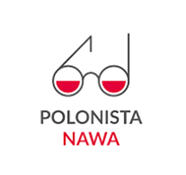 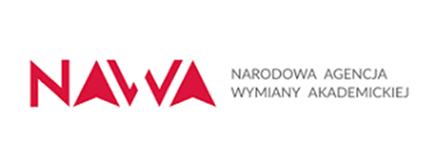 zabraniać, zakazywać, bronić czego (wyjazdu [za granicę]) – забороняти що (виїзд [за кордон]),
zaprzestać czego (działalności) – припинити що (діяльність), 
udzielаć czego (odpowiedzi) – давати що (відповідь), 
doświadczać, doznawać czego (lęku) – відчувати що (страх),
dowiedzieć się czego ([nowych] faktów) – дізнатися що ([нові] факти),
podejmować się czego (pracy) – розпочинати що (роботу), ale i братися за що (за роботу),
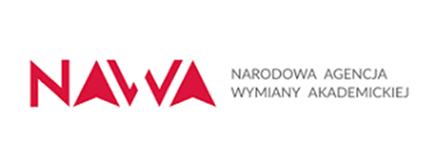 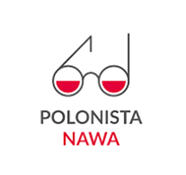 dorobić się czego (milionów) – заробити що (мільйони), ale i  доробитися чого (мільйонів),
doglądać kogo (babci), czego (gospodarstwa, kwiatów) – доглядати кого (бабусю), доглядати що (квіти), ale i дбати про що  (про господарство, про квіти), 
strzec czego (bezpieczeństwa, tajemnicy) – охороняти що (безпеку), берегти що (таємницю), 
dokonywać czego (analizy) – здійснювати, виконувати, робити що (аналіз),
dostarczać czego (pozytywnych emocji) – давати, приносити що (позитивні емоції),
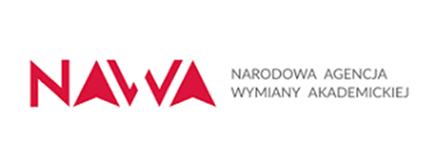 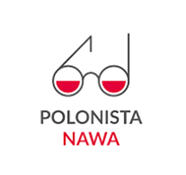 nienawidzić kogo ([tej] osoby), czego (mleka) – ненавидіти кого ([цю] особу), що (молоко), 
żałować kogo (koleżanki) – шкодувати кого (подругу),
użyczać czego (samochodu) – позичати (давати в позику, винаймати) що (автомобіль),
skosztować czego bigosu – cпробувати, скуштувати що (біґос), ale i чого (біґосу),
posmakować czego (specjału) – cпробувати, скуштувати що (делікатес), ale i чого (делікатесу),
spróbować czego (piwa) – cпробувати, скуштувати що (пиво), ale i чого (пива),
wywiązywać się z czego (zobowiązań) – виконувати що (зобов’язання).
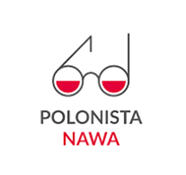 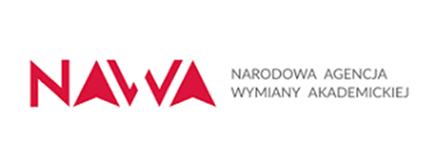 Знахідний відмінок з прийменником
Про:
domyślać się czego (kłamstwa) – здогадатися про що (про обман),
żałować czego (swojej decyzji) – шкодувати про що (про своє рішення),
doglądać czego (gospodarstwa, kwiatów) – дбати про що  (про господарство, про квіти).
За:
trzymać się czego (uchwytów) – триматися за що (за ручки),
chwytać się czego (liny) – хапатися за що (за мотузку),
dumny z kogo, duma z kogo (z wychowanka) – гордий, гордість за кого (за вихованця).
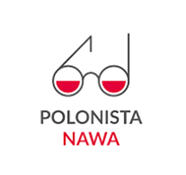 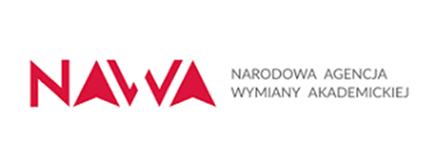 На:
poskąpić czego (pięciu złotych) – поскупитися на що (на п’ять злотих),
spodziewać się kogo (gości), czego (reakcji) – чекати на кого (на гостей), ale i  очікувати, сподіватися кого (гостей); чекати на що (на реакцію) albo сподіватися на що (на реакцію), очікувати на що (на реакцію), ale i очікувати чого (реакції)
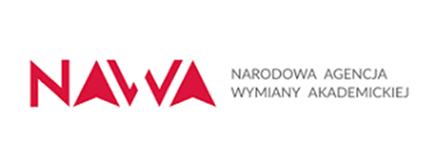 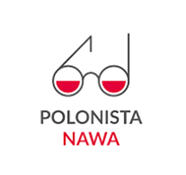 Відповідники родового відмінка з прийменником do
Знахідний відмінок без прийменника:
przyznawać się do czego (do winy) – визнавати що (вину), 
przyczyniаć się do czego (do zmiany) – спричиняти що (зміну),
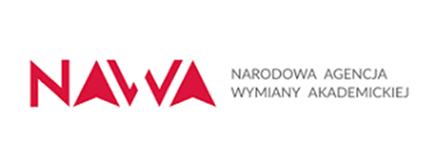 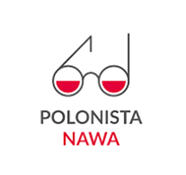 Знахідний відмінок з прийменником:
На:
pretendować do czego (do stanowiska) – претендувати на що (на посаду),
prowokować do czego (do agresji) – провокувати на що (на агресію), ale w niektórych kontekstach i до чого,
nakrywać do (czego) do stołu – накривати на що (на стіл), ale i nakrywać co (stół) – накривати що (стіл), 
podobny do kogo (do matki) – схожий на кого (на матір), ale i схожий до кого  (до матері),
prawo do czego (do wolności) – право на що (на свободу).

За:
zabrać się do czego (do tłumaczenia) – узятися за що (за переклад).
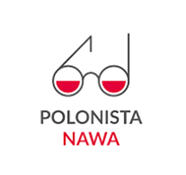 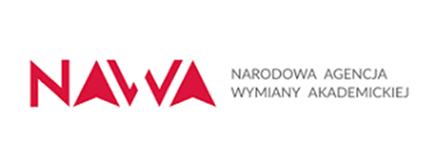 В/у + często wariant до:
jechać do czego (do Polski) – їхати в що (в Польщу), ale i їхати до чого (до Польщі), 
iść do czego (do muzeum) – іти в що (у музей), ale rzadziej też іти до чого (до музею),
wchodzić do czego (do łazienki) – заходити в що (у ванну кімнату ), ale i заходоти до чого (до ванної кімнати),
wbiegać do czego (do pokoju) – вбігати в що (у кімнату), ale rzadziej też вбігати до чого (до кімнати),
skakać do czego (do rzeki) – cкакати, стрибати в що (у річку),
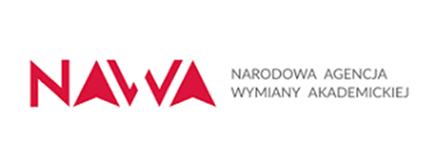 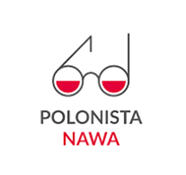 wkładać do czego  (do garnka) – класти в що (у кастрюлю), ale rzadziej też класти до чого (до кастрюлі),
kłaść do czego (do lodówki) – класти в що (у холодильник), ale rzadziej też класти до чого (до холодильника),
wrzucać do czego (do skrzynki) – вкидати в що (у скриньку), ale rzadziej też вкидати до чого (до скриньки),
chować do czego (do kieszeni) –  ховати в що (в кишеню), ale і ховати до чого (до кишені)
rozsyłać do czego (do różnych miejsc) – розсилати в що (в різні місця), ale rzadziej też розсилати до чого (до різних місць),
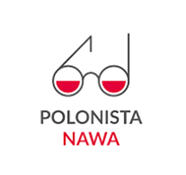 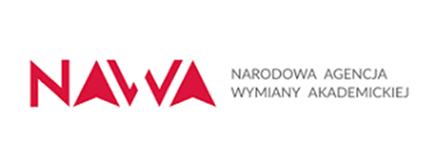 strzelać do kogo (do zbrodniarza), do czego (do celu) – стріляти в кого (в злочинця), у що (в мішень),
nalewać do czego (do szklanki) – наливати в що (в склянку), rzadziej w niektórych kontekstach наливати до чого (до кухлика),
pukać do czego (do drzwi) – стукати в що (у двері),
telefonować / dzwonić do czego (do pracy, do instytutu) – телефонувати на / у (в) що (на роботу,  в інститут, ale i до інституту), telefon do czego (do redakcji) – дзвінок у що (в редакцію), ale i дзвінок до чого (до редакції).
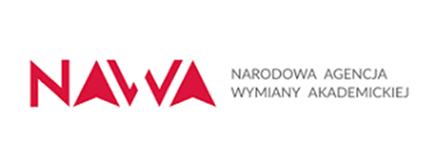 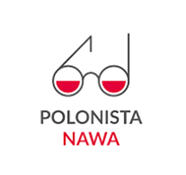 Орудний відмінок без прийменника
ustąpić czego (miejsca) – поступитися чим (місцем), 
zaniechać czego (ostrożności) – знехтувати чим (обережністю),
zasmakować czego (wolności) – насолодитися чим (свободою), por. відчути „смак свободи”,
wymiana czego (doświadczeń) – обмін чим (досвідом),

ograniczać się do czego ([do jednej] kawy [dziennie]) – oбмежуватися чим ([однією] кавою [на день]).
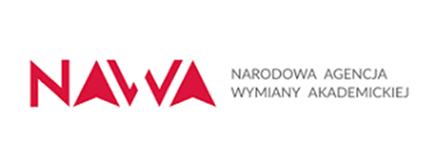 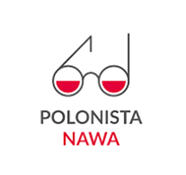 zwierzać się z czego (z marzeń) –  ділитися чим (мріями),
korzystać z czego (Internetu) – користуватися чим (Iнтернетом),
słynąć z czego (z wyrobu [stali]), ale i przestarz. słynąć czym – славитися, бути відомим чим (виробітком [сталі]), 
zadowolony z kogo (z uczniów), z czego (z ocen) – задоволений ким (учнями), чим (оцінками),
znany z czego (ze [swoich]  kryminałów) – відомий чим ([своїми] детективaми),
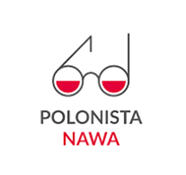 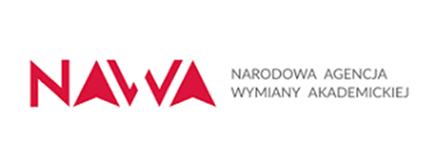 Орудний відмінок з прийменником
За:
pilnować czego (porządku) – стежити за чим (за порядком), 
tęsknić do kogo (do mamy), do czego (do ojczyzny), ale i tęsknić za kim (za mamą), za czym (za ojczyzną) – скучати, сумувати, тужити за ким (за мамою), за чим (за батьківщиною).
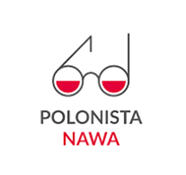 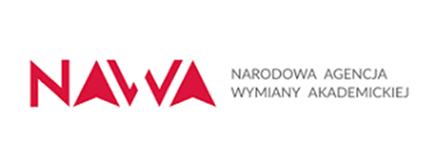 З:
radzić się kogo (specjalisty) – радитися з ким (зі спеціалістом),
gratulować czego (nagrody) – вітати з чим (з нагородою),

Перед:
dług wobec kogo (wobec brata), wobec czego (wobec banku) – борг перед ким (перед братом), перед чим (перед банком).
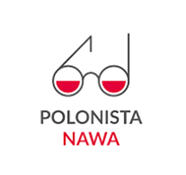 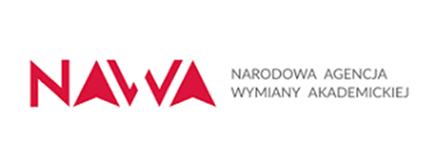 Давальний відмінок
pomnik kogo (Szewczenki) – пам’ятник кому (Шевченкові),
zazdrościć czego ([czyjegoś] bogactwa) – заздрити чому ([чиємусь] багатству),
należeć do kogo (brata), na przykład samochód należy do brata – належати кому (брату),
telefonować, dzwonić do kogo (do mamy) – телефонувати, дзвонити кому (мамі), ale rzadziej też телефонувати, дзвонити до кого (до мами),
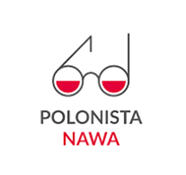 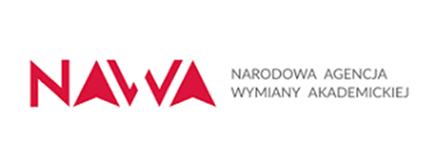 adresować do kogo (do studentów) – адресувати кому (студентам), ale i rzadziej адресувати до кого (до студентів), 
uśmiechać się do kogo (do dzieci) – усміхатися кому (дітям), ale i усміхатися до кого (до дітей),
analogiczny do czego (do poprzedniego projektu) – aналогічний чому (попередньому проєкту), rzadziej aналогічний з чим (з попереднім проєктом), aналогічний до чого (до попереднього проєкту),
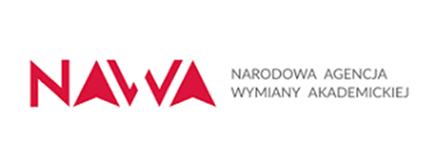 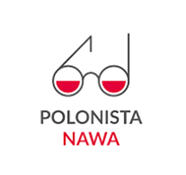 alternatywa dla czego (dla kredytu) – альтернатива чому (кредиту),
prezent dla kogo (dla siostry) – подарунок кому (сестрі),
pozdrowienia dla kogo (dla męża) – вітання, привіт кому (чоловікові),
życzenia dla kogo (dla babci) – вітання, побажання кому (бабусі),
gratulacje dla kogo (dla rodziców) – вітання кому (батькам),
podziękowanie dla kogo (dla wolontariuszy) – подяка кому (волонтерам).
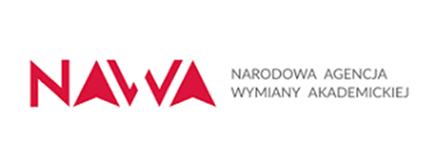 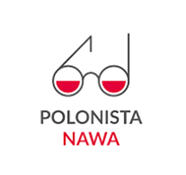 Місцевий відмінок
przyznаwać się do czego (do przestępstwa) – зізнаватися в чому (у злочині),
odmawiаć, odmowa czego (zasiłku) – відмовляти, відмова в чому (в допомозі), 
rozczarować się do kogo (do tego człowieka) – розчаруватися в кому (в цій людині),
przekonać do czego (do inwestycji) – переконати в чому (в доцільності інвестиції),
potrzeba czego (integracji) – потреба в чому (в інтеграції),
 pewny kogo (siebie), czego (zwycięstwa) – впевнений у кому (в собі), в чому  (в перемозі).
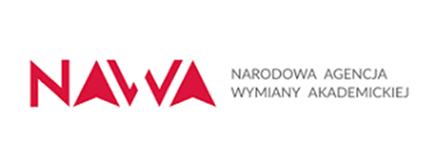 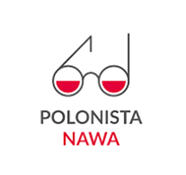 Родовий відмінок в обох мовах, але різні прийменники
Пол. z – укр. від 
wyleczyć (się) z czego (z anemii) – вилікувати(ся) від чого (від анемії),
oczyszczać (się) z czego (z brudu) – очищати(ся) / чистити(ся) від чого (від бруду),
obierać z czego (ze skórki) – очищати від чого (від шкірки),
wyzwalać (się) z czego (z łańcuchów)  –  звільняти(ся)  від чого (від ланцюгів), 
rezygnować z czego (z kariery) – відмовлятися від чого (від кар’єри),
satysfakcja z czego (z pracy) – сатисфакція, задоволення від чого (від роботи).
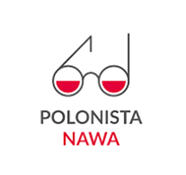 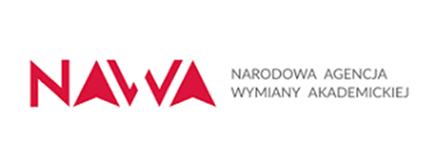 Пол. od – укр. в/у 
pożyczać od kogo (od ciotki) – позичати в кого (в тітки), 
wynajmować od kogo (od sąsiada), ale i  u kogo (u sąsiada) – винаймати в кого (в сусіда),
kupować od  kogo (od rolników) – купувати в кого (у фермерів).
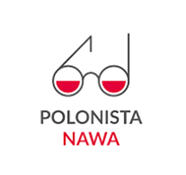 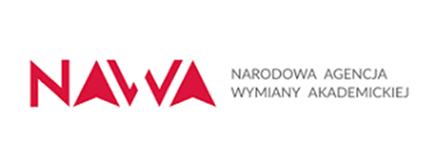 Пол. do – укр. для 
szczotka do czego (do włosów) – щітка для чого (для волосся),
lakier do czego (do paznokci) – лак для чого (для нігтів), 
buty do czego (do biegania) – взуття для чого (для бігу),
podręcznik do czego (do liceów) –  підручник для чого (для ліцеїв),
potrzebny do czego (do pracy) – потрібний для чого (для роботи), 
powód do czego (do dumy) – привід для чого (для гордості),
warunki do czego (do nauki)  – умови для чого (для навчання).
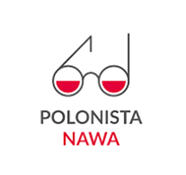 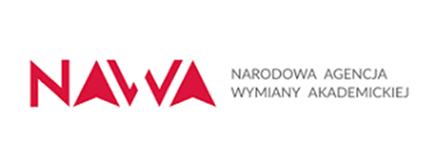 Пол. dla (i можливі варіанти wobec, w stosunku) – укр. до (i можливий варіант з формою орудного відмінка з прийменником z)
czuły dla kogo (dla syna) – ніжний до кого (до сина), ale i ніжний з ким (із сином),
okrutny dla kogo (dla zwierząt) – жорстокий до кого (до тварин), ale i жорстокий з ким (з тваринами),
bezwzględny dla kogo (dla wrogów) – нещадний до кого (ворогів), 
bezlitosny dla kogo (dla złoczyńców) – безжальний, нещадний до кого (до злочинців), 
tolerancyjny dla kogo (dla innych), dla czego (dla [innych] poglądów) – толерантний до кого (до інших), до чого (до [інших] поглядів).
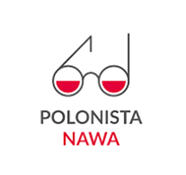 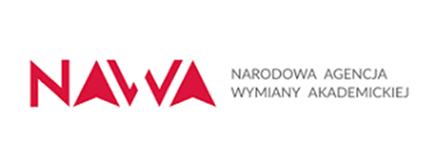 Пол. wobec (i можливий варіант w stosunku do kogo) – укр. до (i можливий варіант з формою орудного відмінка з прийменником z)
agresywny wobec kogo (wobec rówieśników), wobec czego (wobec otoczenia) – агресивний до кого (до ровесників), до чого ( до оточення), але і агресивний з ким (з ровесниками),
lojalny wobec kogo (wobec prezydenta), wobec czego (wobec reżimu) – лояльний до кого (до президента), до чого (до режиму), але і лояльний з ким,
nieufny wobec kogo (wobec dziennikarzy), wobec czego (wobec świata) – недовірливий до кого (до журналістів), до чого (до світу).
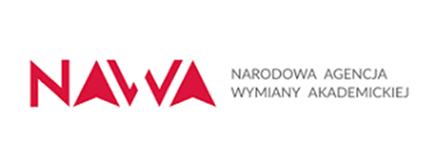 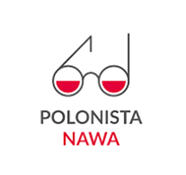 Інші пари прийменників:
podręcznik do czego (do biologii), ale i podręcznik czego (biologii) – підручник з чого (з біології), 
wizyta u kogo (u dentysty) – візит до кого (до стоматолога).
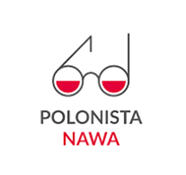 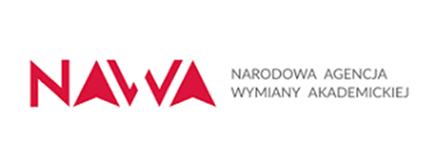 Родовий відмінок в обох мовах, але відсутність прийменника в одній із мов
dotykać czego (ściany) – доторкатися до чого (до стіни),
poniechać czego (planów) – відмовитися від чого (від планів),
oszczędzać czego (cierpień) – щадити, берегти від чого (від страждань).
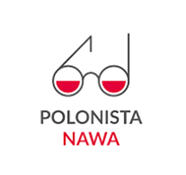 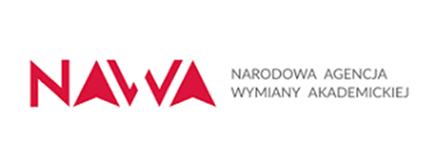 Dodatkowe komentarze
Wyraz o tej samej formie może mieć inne wymagania rekcyjne w zależności od znaczenia, w którym jest użyty. 
Mogą to być znaczenia zupełnie odmienne (wyrazy są homonimami), np. dowodzić (czego) swojej racji i dowodzić (czym) oddziałem. 
Mogą to też być wyrazy bliskoznaczne, np. przekonać do (czego) – do powrotu do domu ‘spowodować, że jakaś osoba zmieniła opinię o czymś lub kimś, w jakiejś kwestii’ i przekonać (o czym) – o potrzebie leczenia ‘spowodować, że jakaś osoba nabrała pewności, że coś jest słuszne lub prawdziwe’.
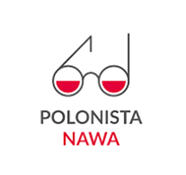 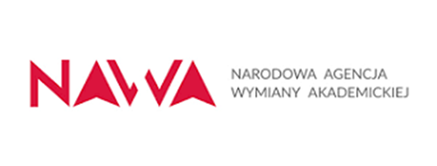 Różną rekcję mogę mieć czasowniki o odmiennych przedrostkach, np. użyć czego (szminki), ale zażyć co (zażyć lek, narkotyk, truciznę), za to zażyć czego w znaczeniu ‘skorzystać z czegoś przyjemnego’ (zażyć rozkoszy, przyjemności, relaksu).
Różnić się rekcją mogą czasowniki dokonane i niedokonane (bez przedrostka i z przedrostkiem): bronić czego (ojczyzny) – obronić co (ojczyznę), szukać czego (informacji) – wyszukać co (informację).
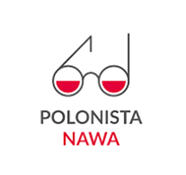 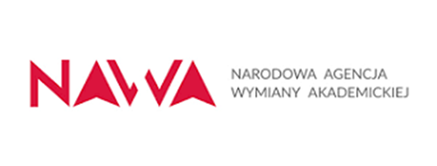 Niektóre czasowniki o rekcji dopełniaczowej mogą się pojawiać w polszczyźnie niektórych jej użytkowników w kraju w niewłaściwej formie biernika, np. : szukać (co), potrzebować (co), używać (co).
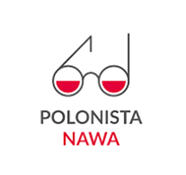 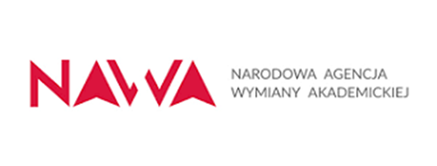 Ćwiczenia
Proszę dopasować przyimki do odpowiednich kontekstów (przyimki mogą się powtarzać).
Przykład: prawo ______ wolności – prawo do wolności.

Przyimki:  do, od, dla, z

a)	wyzwolenie _______ pęt;
b)	podziw ________ zwyciężczyni; 
c)	pogarda ______ zdrajczyni;
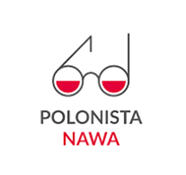 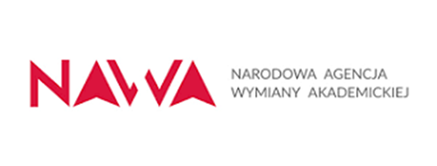 d)	powody _________ dumy; 
e)	duma _________ dzieci; 
f)	żel ________ włosów; 
g)	pan _______ polskiego; 
h)	czuły _______ bliskich;
i)	oczyszczenie _________zarzutów;
j)	krem _________ rąk; 
k)	rezygnacja ________ pracy;
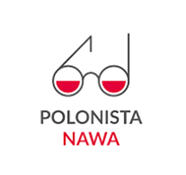 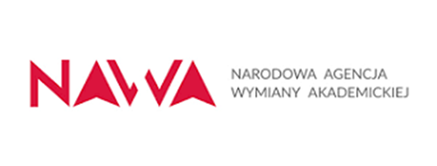 l)	wyjście __________ teatru;
m)	alternatywa __________ kapitalizmu,
n)	pukanie ________ drzwi;
o)	podręcznik _________ kultury języka;
p)	podręcznik _________ liceum.
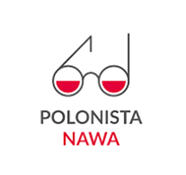 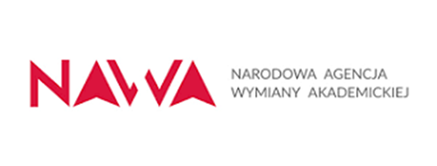 Klucz: a) wyzwolony z pęt; b) podziw dla zwyciężczyni; c) pogarda dla zdrajczyni; d) powody do dumy; e) duma z dzieci; f) żel do włosów; g) pan od polskiego; h) czuły dla  bliskich; i) oczyszczenie z zarzutów; j) krem do rąk; k) rezygnacja z pracy; l) wyjście do teatru / z teatru; m) alternatywa dla kapitalizmu; n) pukanie do drzwi; o) podręcznik do kultury języka; p) podręcznik do liceum / dla liceum.
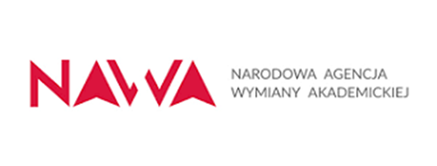 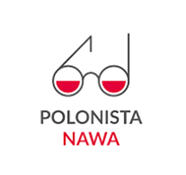 Proszę użyć wyrazów w nawiasie w potrzebnej formie, ewentualnie z przyimkiem.
Przykład: Ten zawód wymaga od pracownika (uwaga, koncentracja, rzetelność) _________________ . – Ten zawód wymaga od pracownika uwagi, koncentracji, rzetelności.

1.	Natychmiast domyśliłem się (cel) ___________ich wizyty.
2.	Ugotowane ziemniaki trzeba obrać (łupiny) _______________ .
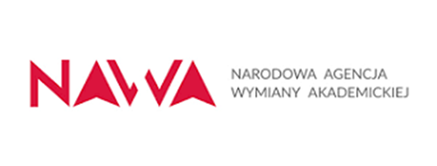 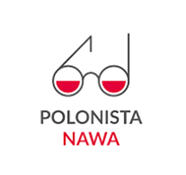 3.	Od lat sinieje między naszymi uczelniami wymiana (studenci) ________________ . 
4.	Tyle zaległości! Nie dam chyba rady wywiązać się (obowiązki) ___________________ .
5.	W Rynku widnieje piękny pomnik (Fredro) _______________ .
6.	Mam powody (duma) _______________ .
7.	Po konkursie czułem dumę (zwycięstwo) ___________________ .
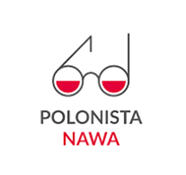 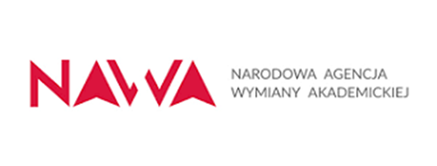 8.	Obie czułyśmy zadowolenie (efekty) ________________ naszej wspólnej pracy.
9.	 Dyrektor wziął urlop, więc przyjechał jego zastępca, żeby  doglądać (prace) _____________ na budowie.
10.	 Pieczołowicie doglądała  (schorowana staruszka) ______________________ .
11.	 Kolejne lekcje życiowe wyleczyły mnie (moja naiwność) _________________ .
12.	 Każdy dziennikarz powinien przestrzegać (etyka dziennikarska) _____________________ .
13.	 Żeby sprostać temu zadaniu, musimy dołożyć (wiele) starań _______________ .
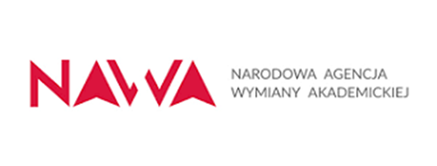 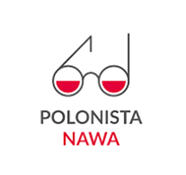 14.	 Nie ma bez szczerości spowiadania się (grzechy) __________________ .
15.	 W tej sytuacji gospodarczej konieczna jest potrzeba (głębokie reformy) ____________________ .
16.	 Piotrek wypatrywał (moment) _______________ , gdy sąsiadki nie będzie w domu.
17.	 Czy można dbać o linię, nie rezygnując (ulubione przekąski) ____________________________?
18.	 Podjąłem się zbyt (trudna misja) ____________________ .
19.	 Nie zauważył znaku ostrzegawczego „Ustąp (pierwszeństwo) _________________ ”.
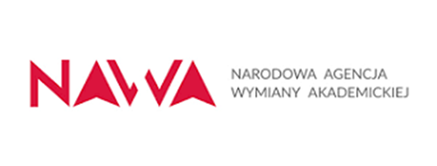 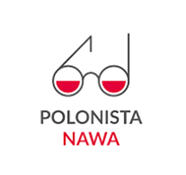 Klucz: 1 – celu; 2 – z łupin; 3 – studentów; 4 – z obowiązków; 5 – Fredry; 6 – do dumy; 7 – ze zwycięstwa; 8 – z efektów; 9 – prac; 10 – schorowanej staruszki; 11 – z mojej naiwności; 12 – etyki dziennikarskiej; 13 – wielu; 14 – z grzechów; 15 – głębokich reform; 16 – momentu; 17 – z ulubionych przekąsek; 18 – trudnej misji; 19 – pierwszeństwa.
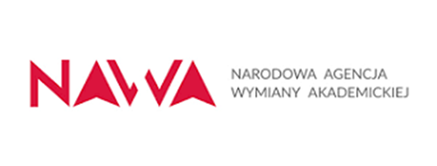 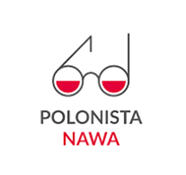 Proszę użyć po czasowniku dostarczać dopełniacza, kiedy jest on użyty w znaczeniu ‘być źródłem tego, co jest nazwane rzeczownikiem’ (na przykład dostarczać radości), lub biernika, kiedy jest on użyty w znaczeniu  ‘powodować, że coś lub ktoś znajdują się w określonym miejscu’ (na przykład dostarczać produkty).
Przykład: Kurier dostarcza (zamówienie) _______________ w ciągu jednego dnia roboczego. – Kurier dostarcza zamówienie w ciągu jednego dnia roboczego. – Кур’єр доставляє замовлення протягом одного дня.
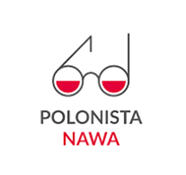 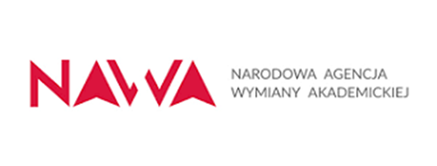 1.	Publikacja dostarcza (nowe wiadomości) _______________z zakresu literatury postmodernistycznej.
2.	Podczas naszych szkoleń dostarczamy (pomysły) _____________ do przemyślenia.
3.	(Zamówione produkty) _____________________ dostarcza firma kurierska.
4.	Park rozrywki dostarcza dzieciom (niebywała radość) _____________________ .
Czy to prawda, że w Polsce roboty już dostarczają (posiłki) _____________ ?
6.	Książka dostarcza studentom (wiele) ____________ cennych informacji.
7.	Analiza rynku obligacji dostarcza (pewne wskazówki) ______________________.
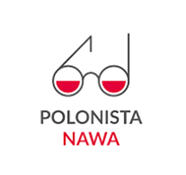 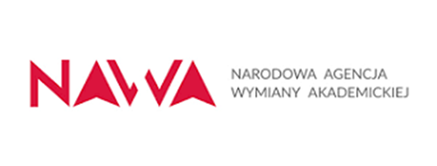 8.	(Pizza) ____________ dostarczono z wielkim opóźnieniem.
9.	 Dziękujemy każdej osobie prywatnej, która dostarczyła (dary) ______________ .
10.	 Musimy dostarczać organizmowi (niezbędne) do życia (składniki odżywcze) _______________________ .
11.	 Nadmierne spożycie alkoholu dostarcza (puste kalorie) _______________ , czyli oprócz energii nie przedstawia żadnych istotnych wartości odżywczych.
12.	 Kurierzy FedEx dostarczają (paczki) ____________ w standardowych godzinach: od 8 do 18.
13.	 Sporty ekstremalne naprawdę dostarczają (adrenalina) ____________ .
14.	 Film dostarcza (wzruszenia i refleksja) ____________________ .
15.	 W Pieninach odnajdziecie atrakcje, które dostarczą wam (niezapomniane wrażenia) ________________ .
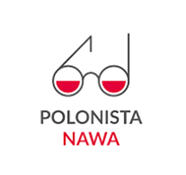 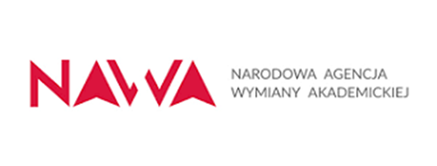 Klucz: 1 – nowych wiadomości; 2 – pomysłów; 3 – zamówione produkty; 4 – niebywałej radości; 5 – posiłki; 6 – wielu; 7 – pewnych wskazówek; 8 – pizza; 9 – dary; 10 – niezbędnych składników odżywczych; 11 – pustych kalorii; 12 – paczki; 13 – adrenaliny; 14 – wzruszeń i refleksji; 15 – niezapomnianych wrażeń.
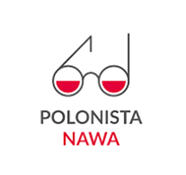 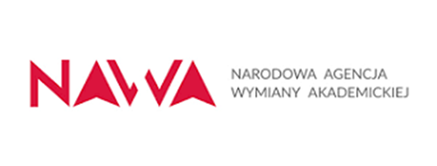 Proszę zastosować jeden z wariantów rekcji czasownika zapomnieć czego lub zapomnieć o czym, używając w odpowiedniej formie wyrazów, podanych w nawiasach. 
Przykład: Córka miała długą przerwę w nauce i prawie zapomniała (gra na fortepianie)______________________ . – Córka miała długą przerwę w nauce i prawie zapomniała gry na fortepianie.

1.	Stałam przed drzwiami około dwudziestu minut, bo zapomniałam (kod) ____________ .
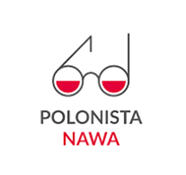 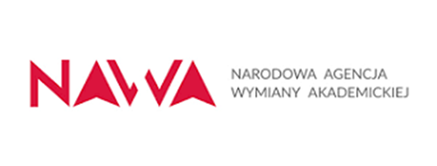 2.	Jaki wstyd, zupełnie zapomniałam (dług) ___________ .
3.	Rodacy, czy zapomnieliście (swoje korzenie) __________________ ?
4.	Przy kasie okazało się, że – najprawdopodobniej – zapomniałam w domu (portfel) ______________ .
5.	Ostatnio byłem w tym miejscu bardzo dawno, więc nie dziwię się, że zapomniałem (droga) ___________ . 
6.	Córko moja droga, czyś zapomniała (swoje obietnice)_______________________ ?
7.	Mam nadzieję, że zapomniałam (komórka)__________________ w domu, a nie zgubiłam.
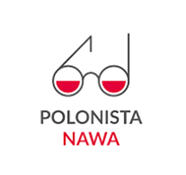 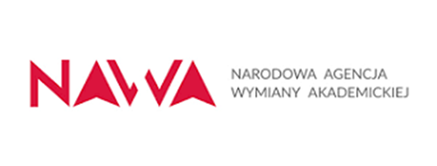 8.	Obym tylko nie zapomniała (urodziny) __________________Ani w tym roku.
9.	Jestem tak zmęczona, że wydaje mi się, że zapomniałam (własne imię)____________________ .
10.	 Panie Piotrze, czy nie zapomniał pan (spotkanie)________________, które planowane  jest na jutro?
11.	 Niestety, zapomniałem (nazwisko) _________________ autora tej książki, muszę sprawdzić w Internecie.
12.	 Byłam już na korytarzu, ale cofnęłam się, bo zapomniałam (plecak) ________________.
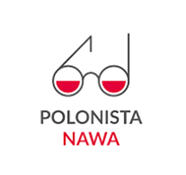 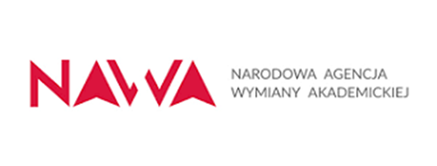 Klucz: 1 – kodu; 2 – o długu; 3 – o swoich korzeniach; 4 – portfela; 5 – drogi; 6 – swoich obietnic; 7 – komórki; 8 – o urodzinach; 9 – własnego imienia; 10 – o spotkaniu; 11 – nazwiska; 12 – plecaka.
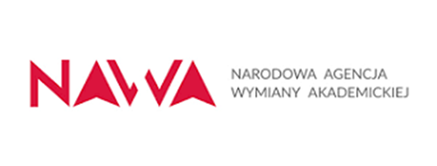 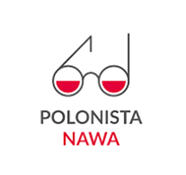 Proszę przetłumaczyć zdania na język polski.
Przykład: Я мушу врешті взятися за роботу. – Muszę wreszcie zabrać się do pracy.

1.	У цих змаганнях наш спортсмен претендує на медаль.
2.	Він доклав зусиль і досягнув успіху.
3.	Вітання переможцеві передали його друзі і знайомі.
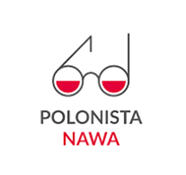 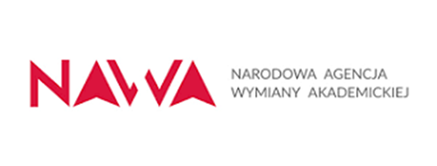 4.	Ти не шкодуєш про своє рішення?
5.	Не поскупися на кілька злотих, прошу.
6.	Ти дуже схожа на свою маму.
7.	Моніко, кого ти так виглядаєш? Ірину? 
8.	Ти вкинула лист у скриньку?
9.	Листи було розіслано в різні полоністичні осередки України.
10.	 Я зараз візьмуся за приготування вечері.
11.	 Як спровокувати учнів на щирість у розмові?
12.	 За браком часу ми не все обговорили.
13.	 Я з дитинства люблю котів.
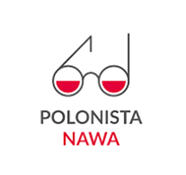 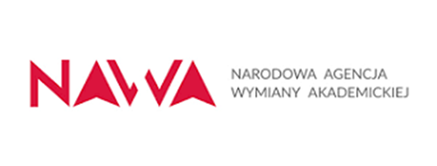 15.	 Це було кохання з першого погляду.
16.	 Мені вистачить двох зошитів.
17.	 Однозначної відповіді на це запитання не існує.
18.	 До зустрічі! Вітання мамі!
19.	 Я знову забула телефон.
20.	 Цитрусові багаті на вітамін С.
21.	 Це правило досить легке для розуміння.
22.	 На листівці написано: „Найкращі побажання бабусі в день народження”. 
23.	 У нашому гуртожитку добрі умови для життя.
24.	Чи у вас вагомі причини для переселення?
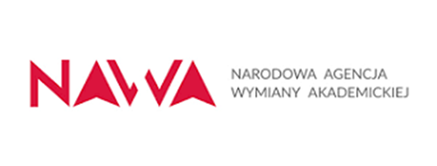 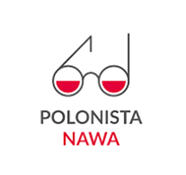 Klucz: 1. W tych zawodach nasz sportowiec pretenduje do medalu. 2. Dołożył starań i osiągnął sukces. 3. Gratulacje dla zwycięzcy przekazali jego przyjaciele i znajomi. 4. Nie żałujesz swojej decyzji? 5. Nie poskąp kilku złotych, proszę. 6. Jesteś bardzo podobna do swojej mamy. 7. Moniko, kogo tak wypatrujesz? Ireny? 8. Wrzuciłaś list do skrzynki? 9. Listy rozesłano do różnych ośrodków polonistycznych Ukrainy. 10. Zaraz się zabiorę do robienia kolacji. 11. Jak sprowokować uczniów do szczerości w rozmowie? 12. Z braku czasu omówiliśmy nie wszystko. 13. Od dziecka / od dzieciństwa  lubię koty. 14. Jakie ma Pani / Pan podstawy do wyrobienia tego dokumentu? 15. Była to miłość od pierwszego wejrzenia. 16. Wystarczą mi dwa zeszyty. 17. Jednoznaczna odpowiedź na to pytanie nie istnieje. 18. Do zobaczenia! Pozdrowienia dla mamy! 19. Znowu zapomniałam telefonu. 20. Cytrusy są bogate w witaminę C. 21. Ta reguła jest dość prosta do zrozumienia. 22. Na kartce napisano / jest napisane:  „Najlepsze życzenia urodzinowe dla babci”. 23. W naszym akademiku / domu akademickim są dobre warunki do życia. 24. Czy macie / czy mają Państwo / Panie / Panowie poważne / wystarczające przyczyny do przeprowadzki?
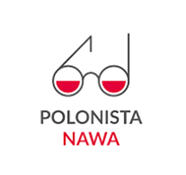 Proszę przetłumaczyć na język polski
Хочеш досконало вивчити іноземну мову самостійно? Звичайно, для цього ти мусиш прикласти певні зусилля. Дотримуйся принципу регулярності навчання. Застосовуй вивчені правила на практиці. Стеж за доброю вимовою. Пам’ятай про потребу постійного контакту з мовою, яку ти вивчаєш. Якщо ти не впевнена / не впевнений у собі, постарайся вилікуватися від цього. Якби тобі була потрібна консультація чи допомога, порадься з учителем. Уважно вислухай його пояснення. Позич у нього матеріали для цікавого вивчення мови. Учитель обов’язково тобі допоможе (udzieli…).  Користуйся цими дидактичними матеріалами. Пошукай найбільш відповідний для тебе підручник для вивчення мови. Для досягнення мети хапайся за різні, навіть нетрадиційні, методи навчання. Але не перегинай палицю – обмежся запам’ятовуванням кільканадцяти нових слів на день. Зате активно вживай свіжо вивчені слова, звороти, фрази.
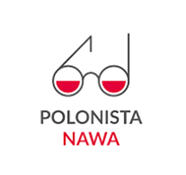 Пам’ятай також, що занедбати слухання іноземної мови і читання іноземною мовою – це шлях до поразки. А тобі потрібна перемога! Слухай аудіозаписи. Читай щось цікаве. Посмакуй (насолодися) доброю літературою в оригіналі. Доторкнися до магії поезії. Не відмовляйся від фільмів і радіопостановок. Не легковаж жодною потенційною розмовою з носієм мови. Приїдь у країну, мову якої ти вивчаєш. Ти обов’язково будеш задоволена / задоволений результатами вивчення мови. Навчаючись, старaйся відчувати (doświadczać) радість. Заборони собі песимізм! Повір, що ти відчуєш (doznasz) полегшення, коли переконаєшся у своїх досягненнях. І щораз то більше будеш упевнена / впевнений у своїх мовних уміннях. Завжди радій навіть малим успіхам. Врешті ти обов’язково досягнеш величезного успіху. І справді матимеш приводи для гордості за себе. Насолодися  (zasmakuj, posmakuj) здобутками!
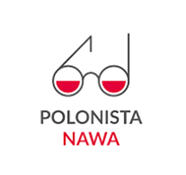 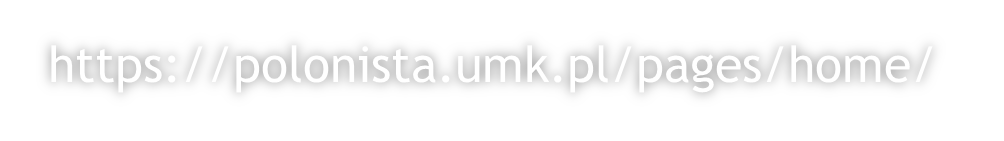 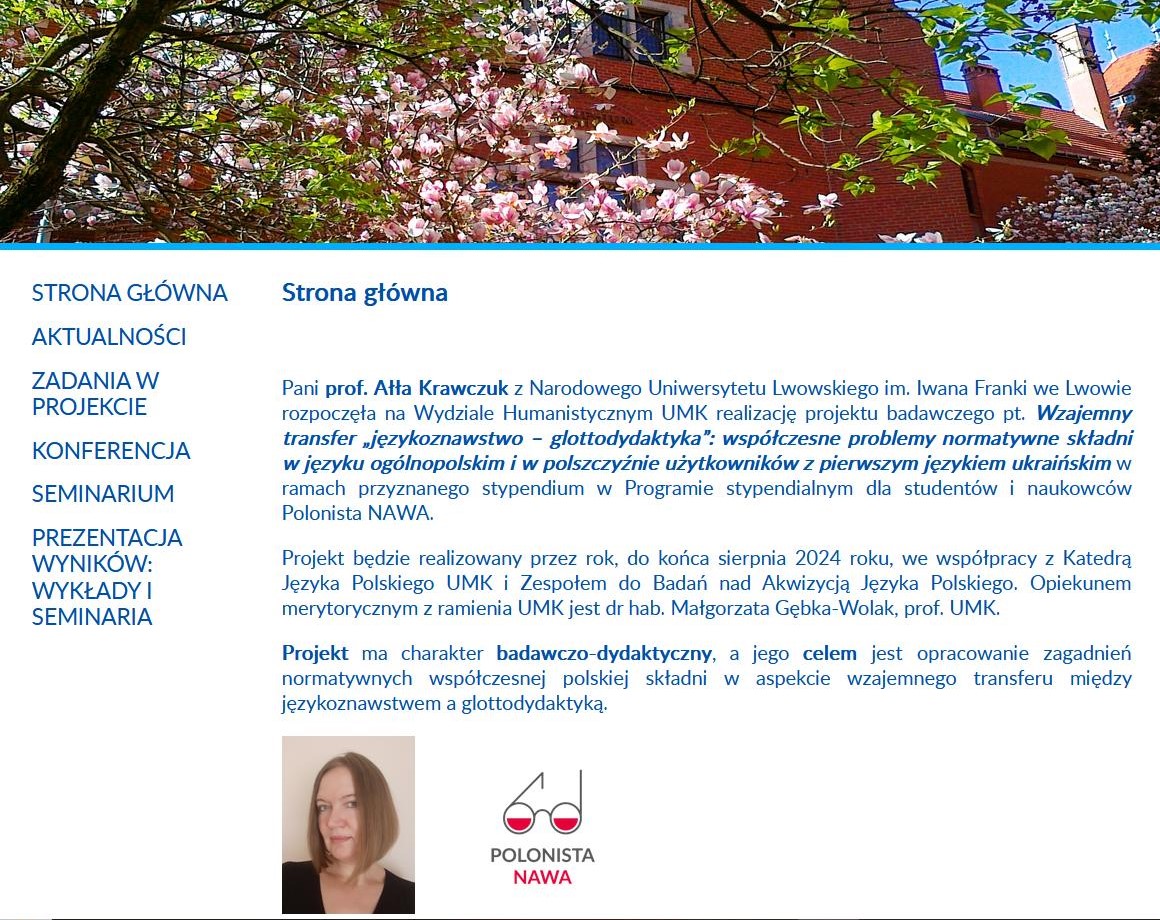 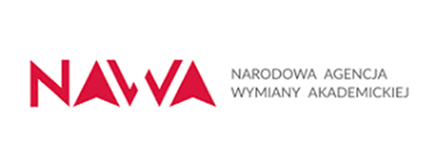 https://polonista.umk.pl/pages/home/
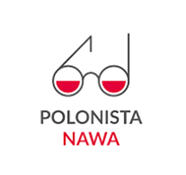 Дякую за увагу!
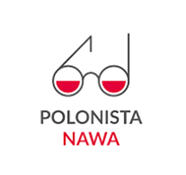 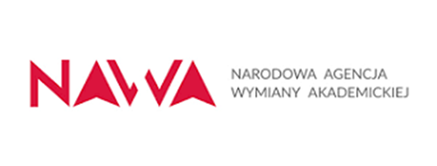